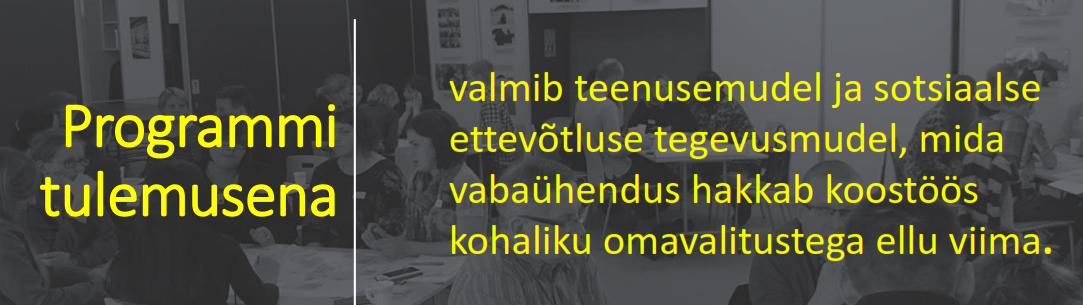 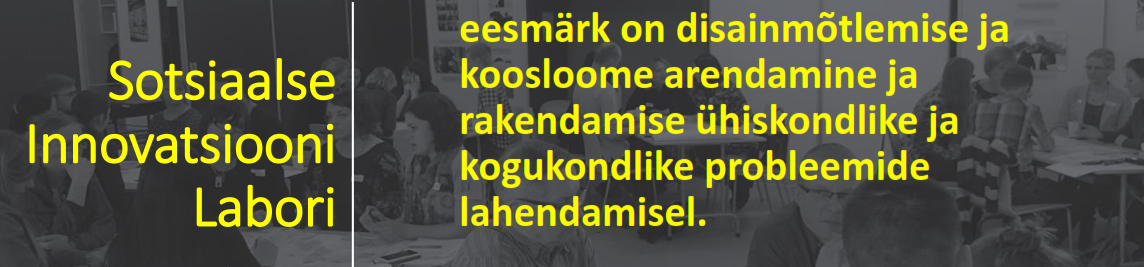 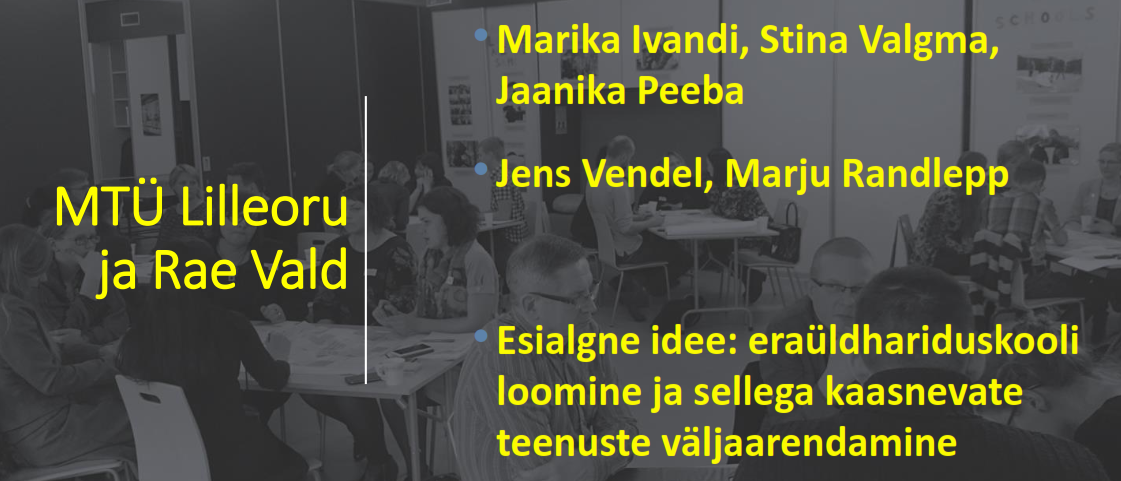 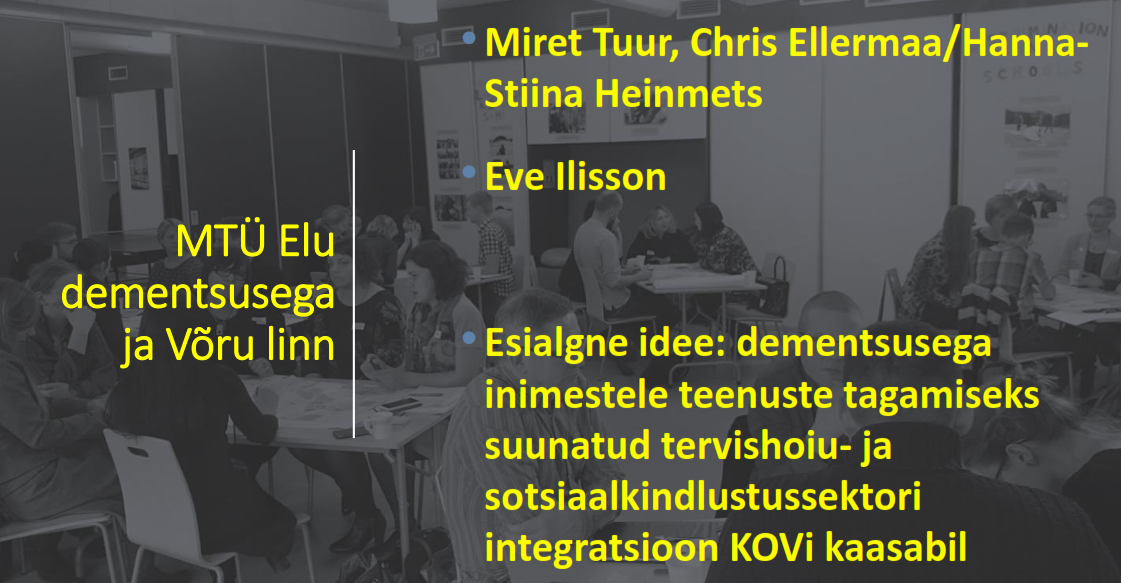 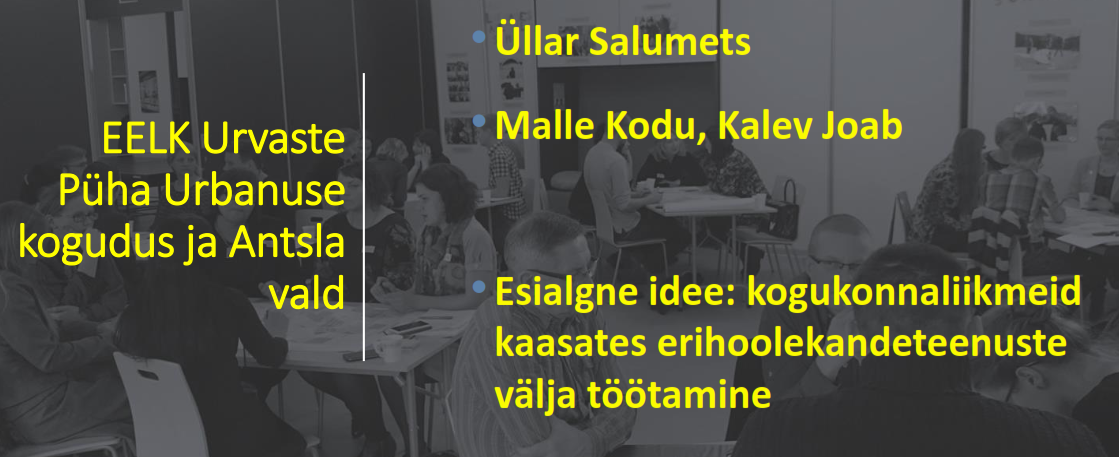 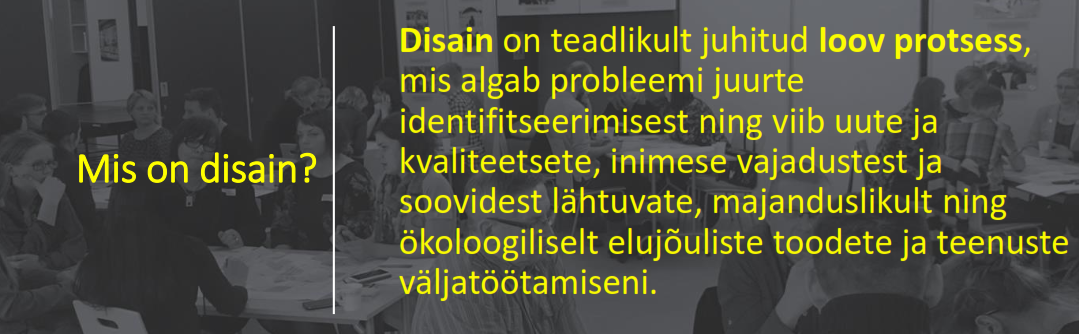 Päevakeskuse loomine
Päevahoiuteenus erivajadusega täiskasvanutele, 
kes vajavad kooskäimise võimalust 
ja järelvalvet pereliikmetele/hooldajatele töölkäimise ja puhkamise võimaldamiseks.
Teenuse sihtrühmad
Erivajadustega täisealised
Eakad
Väärtuspakkumine
Pakume erivajadusega inimestele kooskäimise võimalust, turvalist keskkonda ja juhendatud tegevusi nende füüsiliste ja kognitiivsete võimete hoidmiseks ja igapäevatoiminguteks vajalike oskuste arendamiseks.

Loome nende pereliikmetele/ hooldajatele võimaluse tööl käia ja puhata.

Anname  Urvaste kandi eakatele võimaluse võimetekohaseks eneseteostuseks, osaledes vabatahtlikena päevakeskuse teenuste pakkumises.

Kogudus on kohalikule omavalitsusele  partneriks, aidates arendada kogukonnale vajalikke sotsiaalteenuseid (sh. päevahoiuteenus koguduse ruumides).
Teenuse peamised etapid 
(jaotage teenus üksteisele järgnevateks etappideks)
1. Teenuse loomine:
Vajaduste ja huvide kaardistamine
Pakutava teenuse kirjeldamine ja eelarve koostamine 
Rahastamise allikate leidmine
Ruumide kohandamine, inventari muretsemine
Töötajate leidmine
2. Teavitamine:
Klientide teavitamine (isiklik kontakt, hiljem naaberomavalitsuste kaudu uute klientide otsimine)
Kogukonna informeerimine (suuline isiklik kontakt, info koguduse ja valla kodulehel, infovoldikute jagamine nt perearsti ooteruumis jm)
3. Töötav päevakeskus (lepingud klientide ja rahastajatega olemas, kliendid saavad päevakeskuses teenuseid)
Teenuse rahastus (eelarve)
Projektitoetused (arendustegevusteks)
KOV (töötasuks ja kommunaalkuludeks)
 Teenuse saajalt (omapanus toitlustuseks ja tegevuste materjalikuludeks)
Kulud 
Püsikulud: töötasud hooldajale ja juhendajatele, üldkulud, vahendid võimete ja oskuste arendamiseks vajalikeke tegevusteks, toitlustamine, ruumide korrashoid ja pisiremont, transpordikulud.
Arendustegevuste projektid:
ruumide kohandamine päevakeskuse teenuse pakkumiseks 
klientidele uute tegevuste loomine (nt. kasutades kogukonna eakate oskusi, motivatsiooniprogramm eakatele)
Kulud
Tulud
Projekti eduindikaatorid (mõõdikud)
Päevakeskus on loodud
Juhendajad on leitud
Kliendid saavad teenust igapäevaselt
Rahastuseks on sõlmitud lepingud (projekt+ KOV)
Otsime võimalusi riiklike teenuste osutamiseks ja täiendavaid rahastuste saamiseks
Teenuse eduindikaatorid
Kliendid kasutavad, päevakeskuse täituvus on 65% 2019. aastaks. 
Urvaste kandi eakad on huvi korral leidnud rakendust teenuste pakkumisel (küsitlus).
Tänuüritused. 
Küsitlused näitavad rahulolu teenuse kvaliteediga (70% rahul või väga rahul).
Peamised väljakutsed teenuse algatamisel
Algselt oli plaan luua päevakeskus peamiselt eakatele, nüüdseks on selgunud, et  vajame teenust erivajadusega inimestele. 
Koguduse juures pastorimajas on olemas ruumid,  võimalus tegutseda nii sees kui välja, võimalus välja arendada ja sisustada erinevad töötoad.
Vajalik on leida töötajad ja kohandada ruumid.
Rahastuse leidmine
Jätkusuutlikkus
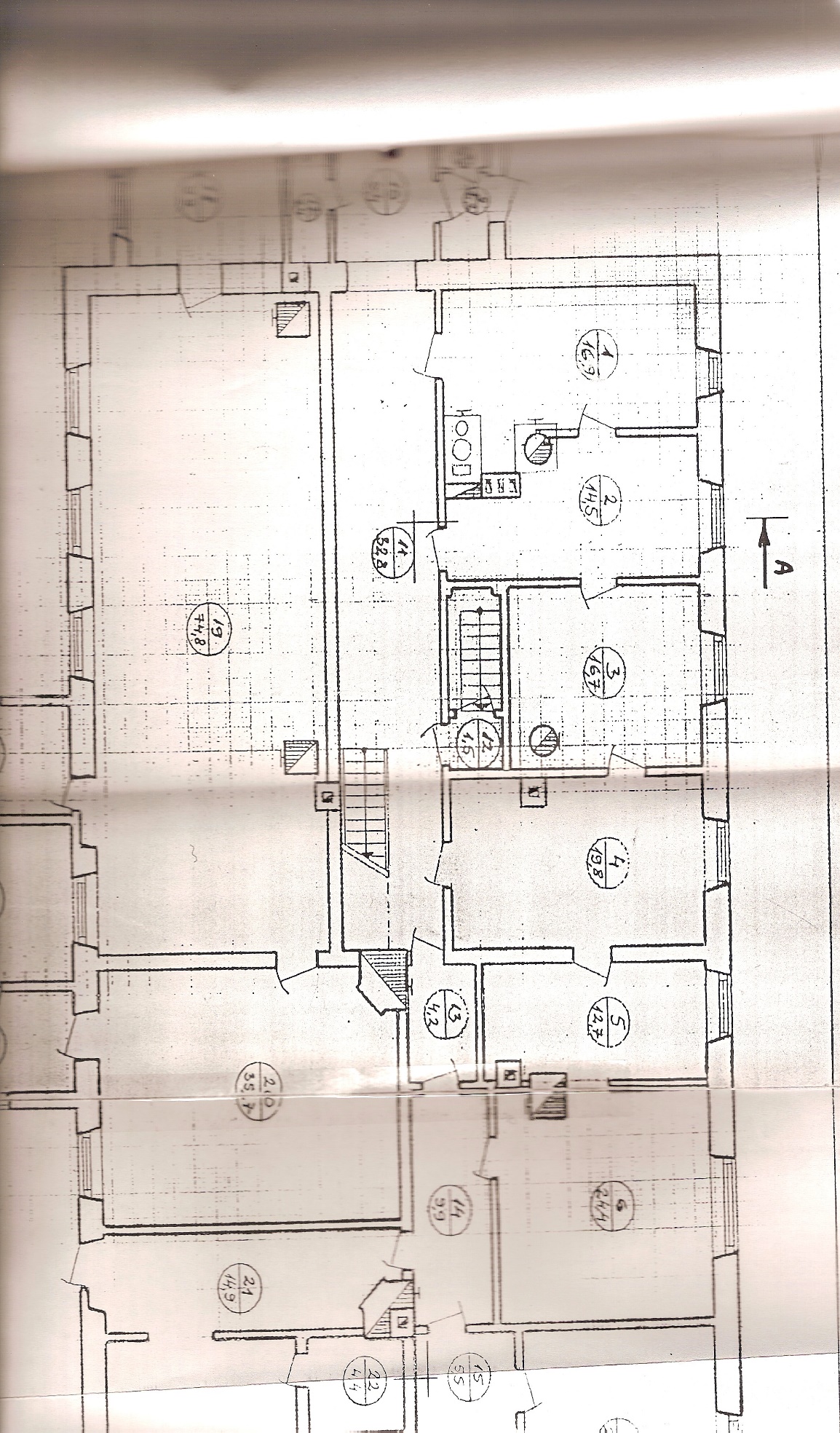 Päevakeskusele antavad ruumid
Täname kuulamast ja 
kaasa mõtlemast!
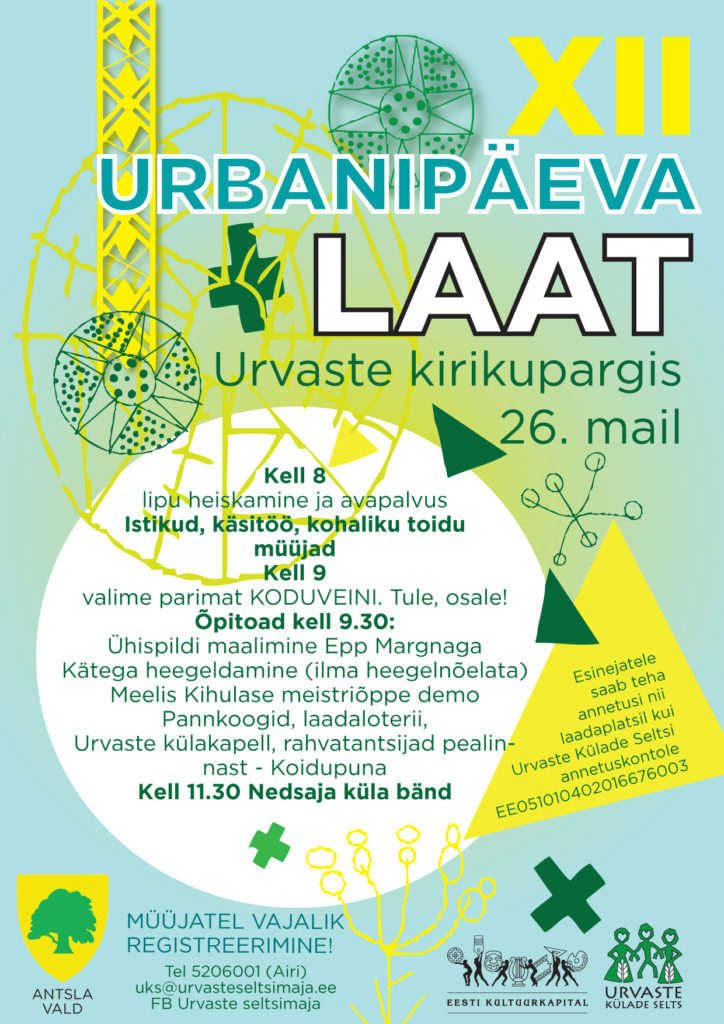